WE CHALLENGE LIMITING CONVENTION TODAY, TO CREATE INNOVATIVE CHANGE TOMORROW.
INNOVATION IN FINANCE
Solutions Range
2
CONTENTS
01
END-TO-END PRODUCT OFFERING	


GEOGRAPHIC MANDATE AND INVESTMENT FOCUS


PROJECT PREPARATION

FINANCING DEVELOPMENT IN SOUTH AFRICA

DEVELOPMENT SUPPORT PROVIDED TO MUNICIPALITIES
02
03
04
05
3
CONTENTS CONTINUED
06
INFRASTRUCTURE INVESTMENT IN REST OF AFRICA



INFRASTRUCTURE DELIVERY AND PROJECT IMPLEMENTATION


EXAMPLES OF RECENT PROJECTS: SOUTH AFRICA
 

EXAMPLES OF RECENT PROJECTS: ZAMBIA 

EXAMPLES OF RECENT PROJECTS: INFRASTRUCTURE IMPLEMENTATION
07
08
09
10
END-TO END PRODUCT OFFERING OVERVIEW
4
5
PROJECT PREPARATION & ADVISORY SERVICES
PROJECT FINANCE
ACCELERATING INFRASTRUCTURE DELIVERY
PROGRAMME/
PROJECT IMPLEMENTATION
Senior debt- term loans (variable & fixed); both balance sheet loans and limited/non-recourse     lending – ZAR/USD/EUR/Local Currency
Mezzanine finance/subordinated debt
Guarantees
Delivery & supporting the development, maintenance and/or improvement of key infrastructure projects
Feasibility assessments
Financial structuring
Project preparation 
Lead Arranger
Managing the design and construction of key projects in the education, health and housing sectors
Project management Support
DBSA municipal funded project implementation support
SERVICES
Municipalities
Public-private partnerships
Public-public partnerships
Municipalities
State-owned enterprises
Public-private partnerships
Public-public partnerships
Private sector
National and Provincial government departments
Municipalities
National and Provincial government departments
Municipalities
CLIENT
GEOGRAPHIC MANDATE AND INVESTMENT FOCUS
6
7
WHERE AND HOW WE OPERATE
CORE SECTORS
SECONDARY 
SECTORS
Energy
Transport
ICT
Water
Municipal Infrastructure
Education
Housing
Health
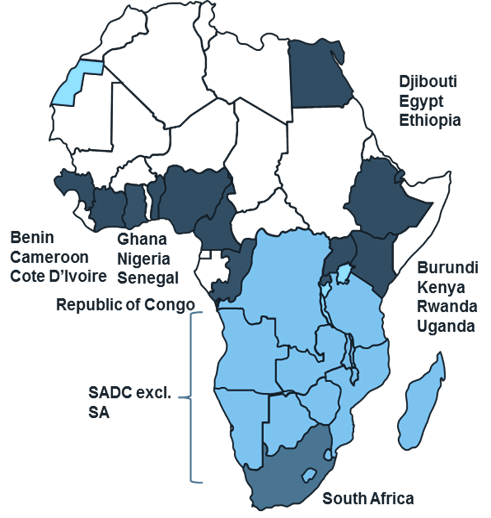 GEOGRAPHIC MANDATE :
SADC Region
+ recently expanded to  entire continent + oceanic islands
PROJECT PREPARATION
8
9
Plan
Prepare
PROJECT PREPARATION
PURPOSE

Preparing sustainable projects within DBSA’s mandate to bankability in all African Countries
Project preparation financed through own funds and SADC Facility + EU €100m Facility managed by DBSA
PRODUCTS & SERVICES
Enabling environment
Bankable
Feasibility
Project 
Definition
Pre-
feasibility
Conducting pre-feasibility study as project developer or sponsor
Act as project owner or co-owner
Managing the preparation & de-risking processes
Originating deals by:
Identifying project opportunities from a project developer/sponsor perspective
Define project concept and scope
Obtain a mandate to act as project developer / sponsor / owner
Participating/ conducting the bankable feasibility study as developer/ sponsor of the project
Act as project owner or co-owner
Lead arranging funding process
FINANCING DEVELOPMENT INSOUTH AFRICA
10
11
FINANCING DEVELOPMENT IN SOUTH AFRICA
FOCUS AREAS
PRIORITY AREAS
FINANCING INSTRUMENTS
Energy / Power
Liquid fuels (Oil & Gas)
Economic Infrastructure
Senior debt-term loans (variable & fixed); both balance sheet loans and limited/non recourse project finance
Mezzanine/subordinated debt
Short term bridge facilities
Guarantees
Project Finance
Subsidized interest for local government municipalities 
Broad Base Black Economic Empowerment (BBBEE) facilities-sub debt/quasi equity
Generation
Transmission
Distribution
Storage
Distribution
Transportation/Logistics
Roads
Rail
Ports 
Airports
Storage
Hubs
Social 
Infrastructure
Education
Bulk water
New water resources, e.g. dams, boreholes
Transfer Schemes
Primary & secondary  bulk distributions -pipelines
Primary reservoirs
Treatment, e.g. water treatment works
Pumping stations
Higher Education
Colleges
Schools
Water reticulation 
Sanitation 
Waste management
Electricity reticulation
Local Road networks
Bulk water
Municipal Infrastructure
DEVELOPMENT SUPPORT PROVIDED TO MUNICIPALITIES
12
13
NON FINANCIAL & FINANCIAL
FINANCE 
SUPPORT

Long Term Loans
Bridge Finance 
Fiscal transfers
IMPLEMENTATION 
SUPPORT

Project management/
     implementation
Operations & Maintenance
PLANNING 
SUPPORT

Sector and master plans
Feasibility studies
Infrastructure investment plans
STAKEHOLDER COLLABORATION
STAKEHOLDER PARTNERSHIPS
INFRASTRUCTURE INVESTMENT IN REST OF AFRICA
14
15
INVESTMENT IN THE REGION
PURPOSE
Providing financing for infrastructure projects contributing to economic development, growth, and regional integration in Africa.
PRODUCTS
SECTORS
Primarily senior debt
Up to 15 year US$ funding
Local currency funding 
where hedging possible
Political risk mostly taken on balance sheet
 Public sector involvement
Sovereign lending with project see-through
Sub-sovereign lending (utilities)
Public Private Partnerships
ENERGY
WATER
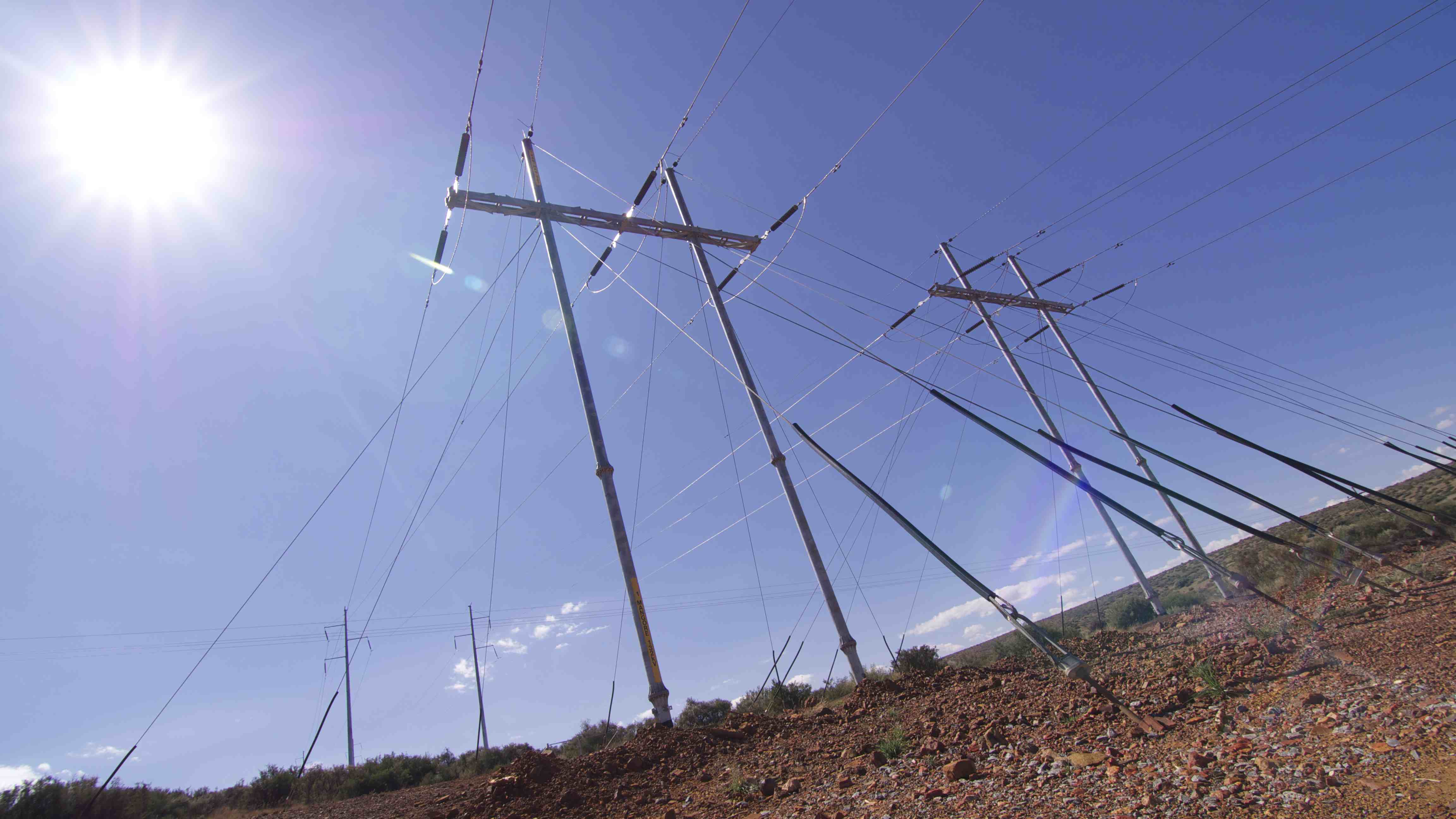 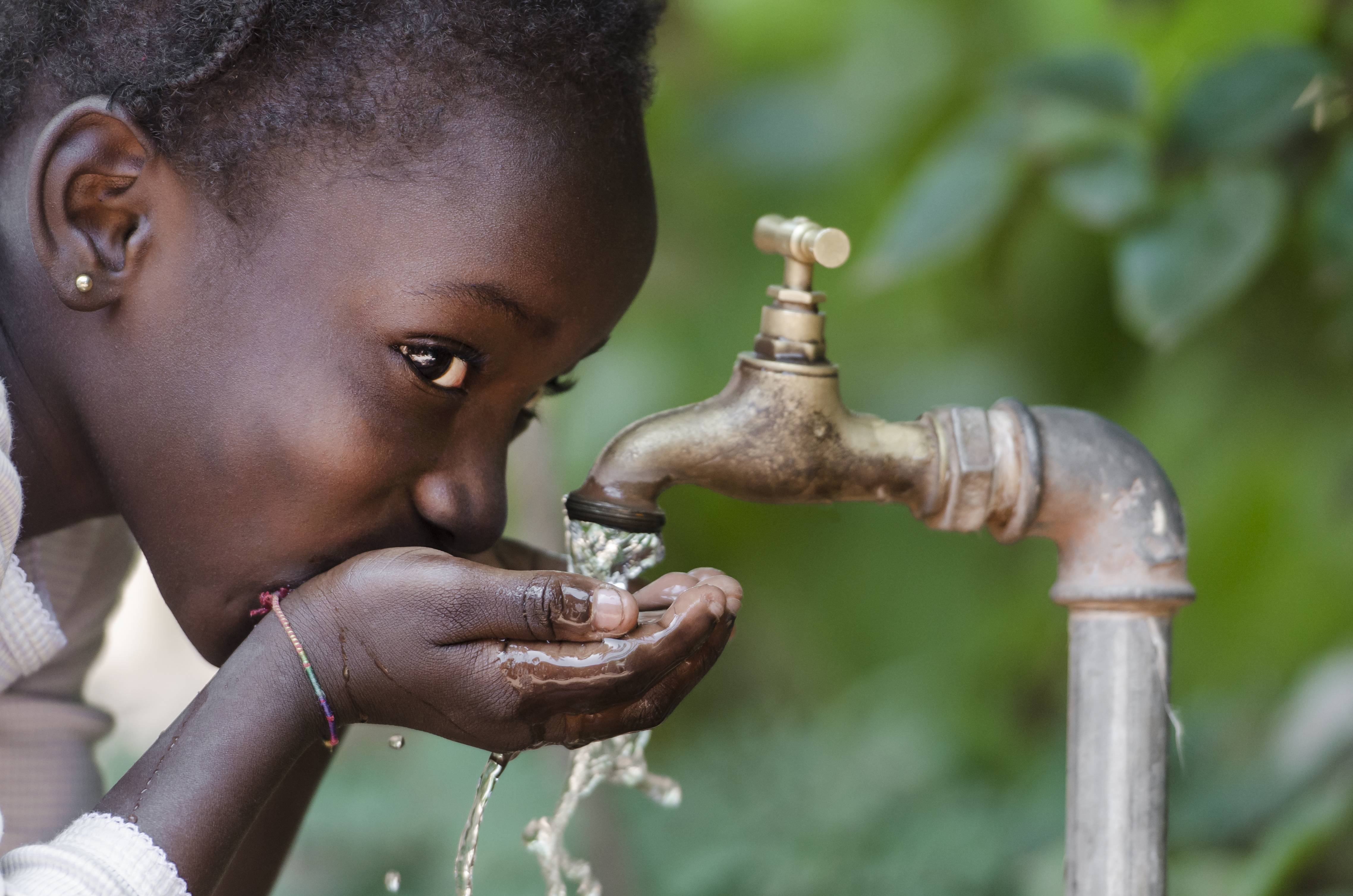 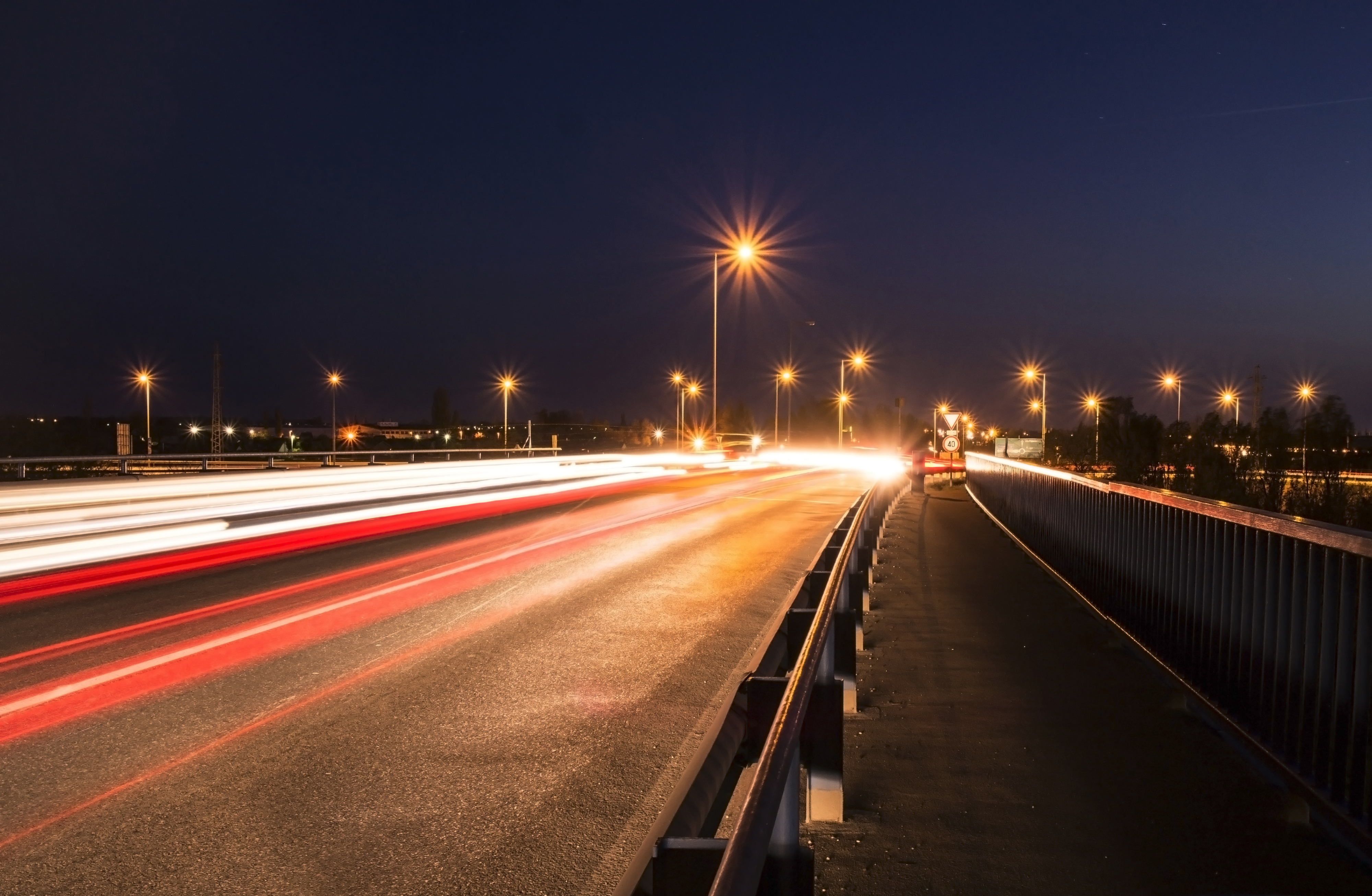 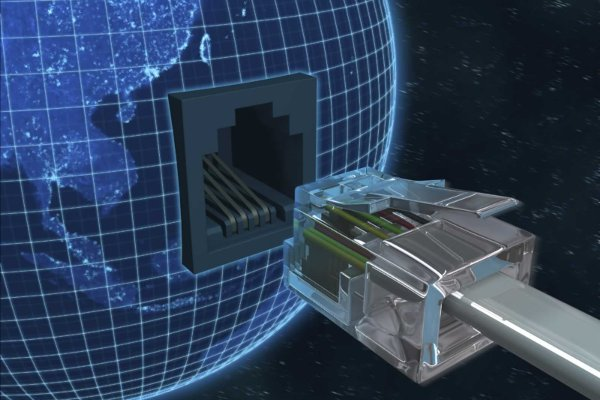 ICT
TRANSPORT
INFRASTRUCTURE DELIVERY AND PROJECT IMPLEMENTATION
16
17
PURPOSE
Accelerated delivery by shortening timeframes from concept to delivery 
Value for money through setting new cost norms by delivering projects more cost-efficiently
Sustainability through life cycle costing, maintenance plans and partnerships to drive full functionality
Maximizing development impact- job creation, localization/industrialization and contractor support

PRODUCTS & SERVICES  
Implementation Agent Services
    Management of the design, upgrades, refurbishment maintenance of social infrastructure
    projects 
Programme management Services
     Provision of management and specialist expertise to support planning, design, budgeting,
     execution and maintenance of infrastructure projects and programme
EXAMPLES OF RECENT PROJECTS: SOUTH AFRICA
18
19
SA ENERGY IPP PROGRAMME
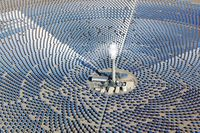 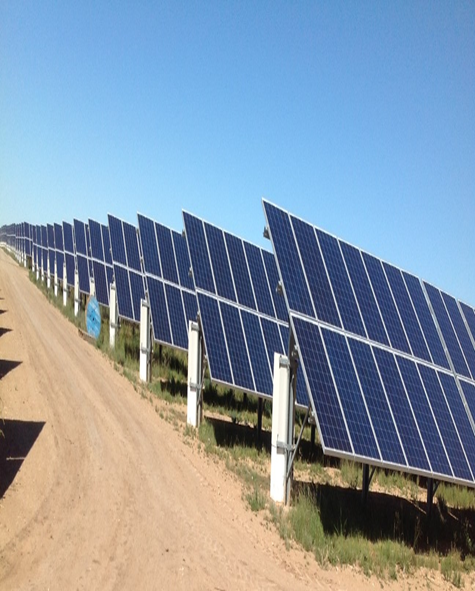 Assisted Govt Dept with Programme Preparation and Rollout
Thus far financed projects with aggregate 2,550 MW output 
13 of these projects operational and delivering power onto the national grid. 
8 under construction.
Mix of concentrated solar power (CSP) plant projects (4 CSP Troughs & 1 CSP Tower), 9 PV projects, 5 Wind projects & 2 Peaking Plants
20
EXAMPLES OF RECENT PROJECTS: SOUTH AFRICA
Tshwane Bus Rapid Transit Project
The University of Venda Student Residence Project
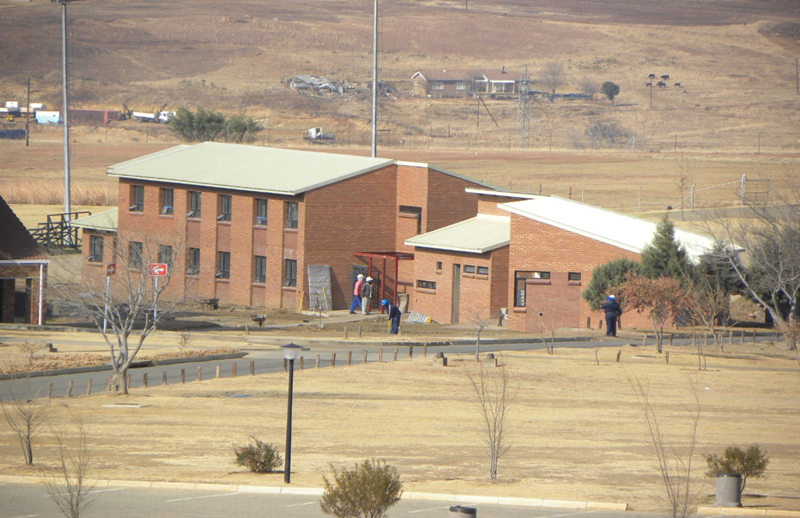 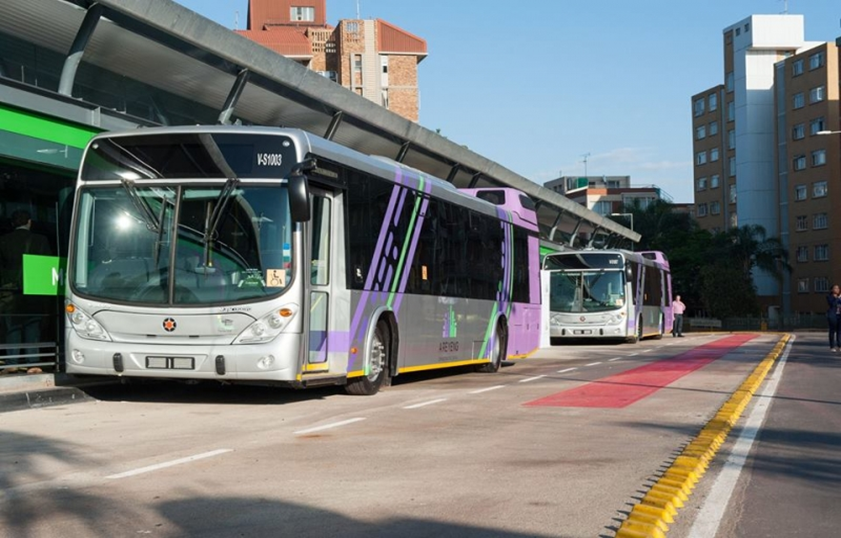 Transportation for 127,000 passengers per day once phase 1 is operational.
1000 sustainable jobs to be created
Construction of on-campus student housing 
Accommodation for 1800 students when completed
EXAMPLES OF RECENT PROJECTS: ZAMBIA
21
22
EXAMPLES OF RECENT PROJECTS: ZAMBIA
Maamba Coal Fired Power Plant
Ithezi-Thezi (ITT) Hydropower Generation Project
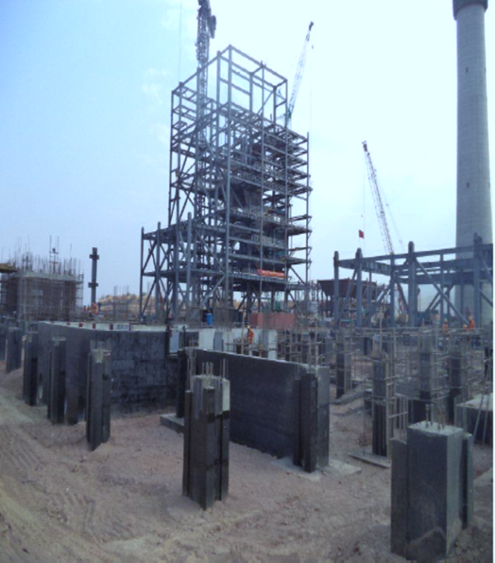 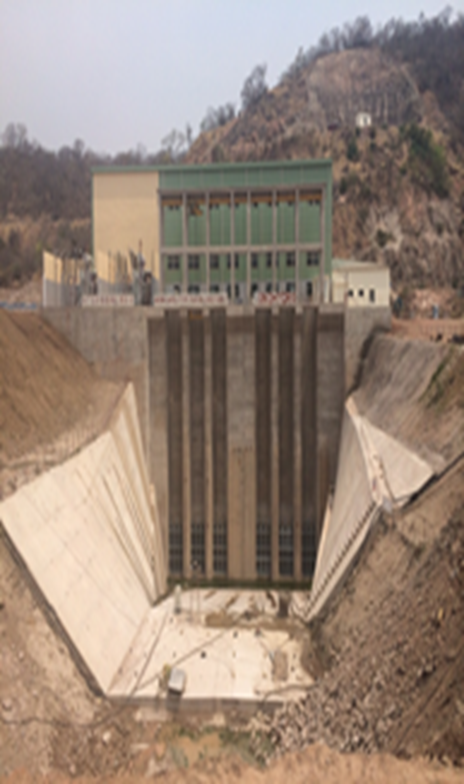 Construction of a 300MW base load coal-fired power plant 
To diversify Zambia’s energy mix and reduce the reliance on hydro generation
Provide cost-effective and reliable electricity to the countries of the Southern Africa Power Pool (SAPP)- to generated 120MW
EXAMPLES OF RECENT PROJECTS: INFRASTRUCTURE IMPLEMENTATION
23
24
EXAMPLES OF RECENT PROJECTS: INFRASTRUCTURE IMPLEMENTATION
Housing Programme Eastern Cape
Accelerated Schools Infrastructure Delivery (ASIDI) Programme
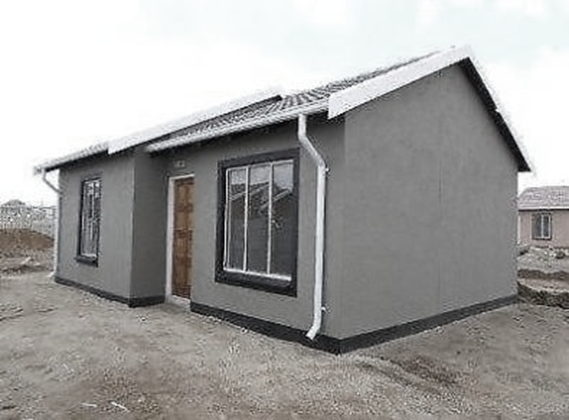 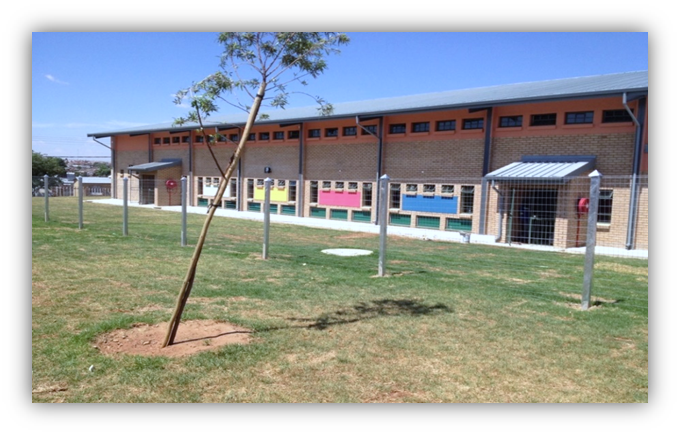 Delivering of affordable housing for rural communities in the Eastern Cape.
3 270 houses completed since Phase 1 
More than 9 800 households benefited from completed houses
Acting as Implementation Agent for the Dept. Basic Education  on the  construction of 121 schools 
99 schools completed since 2012
16 schools provided with libraries 
36 000 learners benefited since inception of the programme
Plan
Prepare
THANK YOU